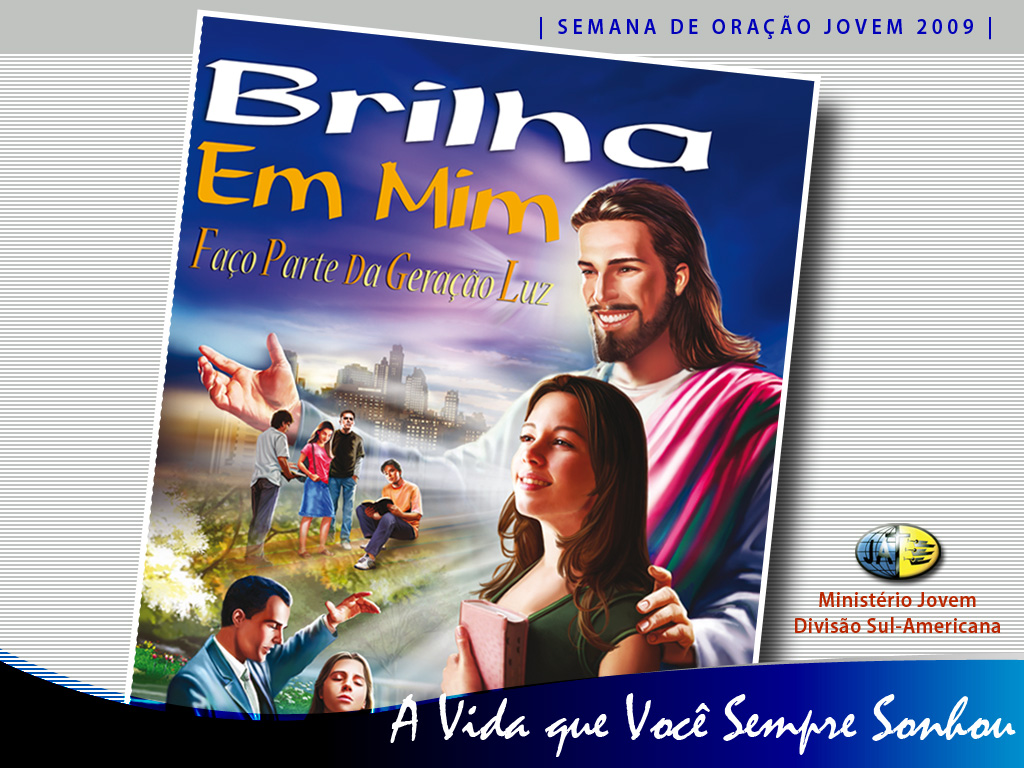 1
Introdução
A vida está por toda a parte no nosso planeta.
Há vida nas profundezas dos mares e nos mais altos picos. Existe vida nos pólos, e até dentro de algumas rochas.
Mas existem muitos tipos de vida.
Como as pessoas vivem hoje?
2
1 - Como viver morrendo
Deus tinha um plano perfeito para a vida do homem e da mulher.
Eles viveriam num jardim. Que idéia maravilhosa.
Mas as pessoas hoje não vivem, apenas rastejam. 
Vivem para satisfazer seus desejos egoístas, vivem para os prazeres proibidos. Vivem no pecado.
II Timóteo 3:1-5. Esta é uma descrição atualizada da situação no século 21, mas foi escrita há quase 2 mil anos.
3
2 - Como viver 100 anos
Apesar de muitas pessoas arrastarem-se pela vida, há um grande interesse em assuntos de saúde nos últimos anos.
Muitas pesquisas tem sido feitas, e isso já de muito tempo, para descobrir a fonte da juventude.
http://www.usnews.com/mobile/articles_mobile/10-health-habits-that-will-help-you-live-to-100/index.html
4
10 hábitos que o ajudarão a viver até aos 100 anos.
1. Não se aposente.
2. Use fio dental diariamente.
3. Mexa-se.
4. Coma cereais ricos em fibra no desjejum.
5. Feche os olhos durante 6 horas pelo menos.
6. Consuma alimentos integrais, não suplementos.
7. Seja menos neurótico
8. Viva como um Adventista do 7º Dia.
9. Seja uma criatura de hábitos.
10. Fique conectado.
5
3 - Como viver para sempre.
Estudando a Palavra de Deus e colocando em prática, vivemos mais e melhor.
Ela nos orienta como, diz II Tim. 3:16-17.
Timóteo significa “que honra a Deus”.
Devemos ser: pessoas que honrem a Deus com o seu corpo, mente e coração.
Como podemos honrar a Deus?
Ao estudarmos Sua Palavra todos os dias, seremos iluminados e impulsionados a modificar hábitos e pensamentos.
Ler João 8:51
6
Conclusão
A vida que você sempre sonhou pode começar hoje se colocar em prática a vontade de Deus.
Queremos viver para sempre. Sabemos onde estão as instruções para viver vida abundante.
Quantos hoje desejam buscar a vontade de Deus na Sua Palavra todos os dias? Você quer ser um valdense moderno?
7